What do you usually do in your free time?
[s] works, jumps, keeps, likes  
[z] goes, lives, plays, buys 
[iz] misses, matches, washes, finishes
[w] when, where, what, why
Let’s sing and dance
“Head and shoulders”
Present Simple Tense
Настоящее простое время
Правило добавления окончания            -s / -esк глаголам после he, she, it.
1. Divide the verbs into 3 columns.
Buy, cry, decide, do, dress, dry, eat, fly, finish, go, hurry, look, mix, play, say, study, try, watch.
-s
-ies
-es
-s
-ies
-es
Buy
Decide
Eat
Look
Play
Say
Do
Dress
Finish
Go
Mix
Watch
Cry
Dry
Fly
Hurry
Try
Study
2. Change the sentences according to the model.
Model: They play football.- He plays football.
Your friends speak English. – He …
I read a book. – She…
We write letters. – My sister…
You go to school.- Sam…
They get up at nine o’clock in the morning. 
– Our father…
6. They have interesting books.- She…
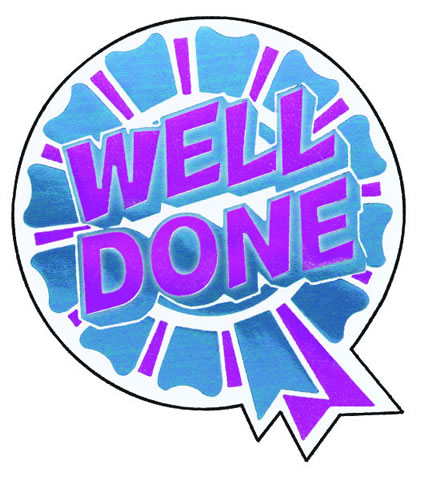 3. Make questions from the sentences according to the model.
Model: We read and write in Russian.- Do we read and write in Russian?
She likes animals.- …
They play football.-…
His mother cooks dinner in the morning.-…
He reads books every evening.-…
You have holidays in summer.-…
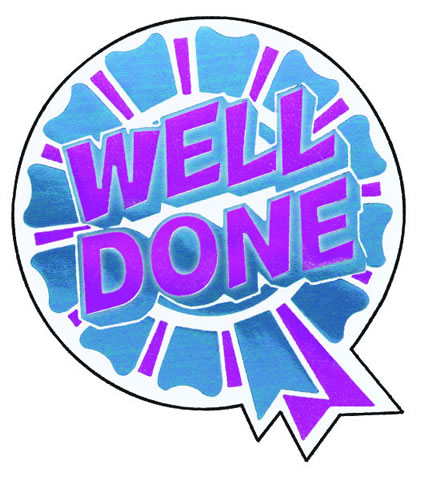 4. Make negative sentences according to the model. 
Use do not (don’t) or does not (doesn’t)
Model: I play chess. (cards).- I do not (don’t) play cards.
Bill plays the piano very well. (guitar) –…
You speak English. (French)– …
The children play football on Mondays. (hockey) – …
My father writes novels. (poetry) – …
I swim very well. (dive)- …
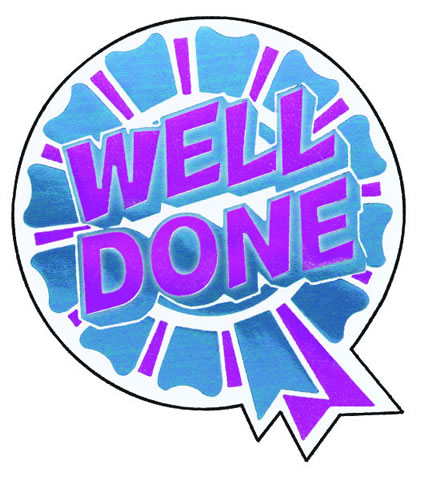 Вопросы и краткие ответы:
Вопросительная форма
Краткие ответы
I
you
we
they
I
you
we
they
I
you
we
they
Do
work?
Yes,
do .
No,
do not (don’t) .
he
she
it
he
she
it
he
she
it
Does
work?
Yes,
does.
No,
does not (doesn’t).
5. Answer the questions:
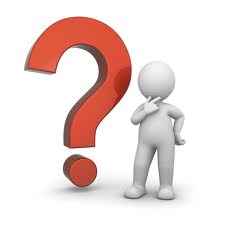 1. Do you live in Moscow?
2. Do you get up at 8 o’clock in the morning?
3. Do you watch TV every day?
4. Does your friend play football?
5. Does your mother like tea?
6. Do you always do your homework?
7. Do you play the guitar?
6. Make questions. 
Model: Where/she live.- Where does she live?
What/you want?....
What time/the film start?....
Where/you buy this hat?....
When/the lesson start?...
How/play the piano?
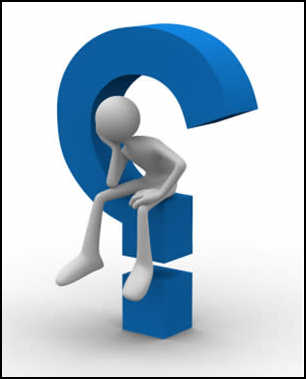 7. Make questions.
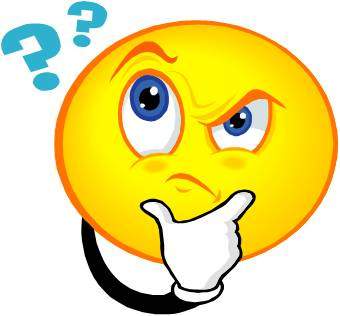 Michael works on a farm. Where...?
Luc likes tea with lemon. What...?
We have six lessons on Monday. When...?
Mr. Jones lives in the country. Who…?
I work at a bookshop. Where…?
8. Grammar test
Mark the right answer:

Every day I  ( walk / walks / walkes) in the park in the evening. 
She  (play / plays / plaies) the piano on Mondays and Fridays. 
Mike ( don’t / doesn’t ) like to do his home work. 
Where (do / does) you go at weekends?  
 When (do / does) Kate swim in the river?
Thank you for your work!
Good luck!!!